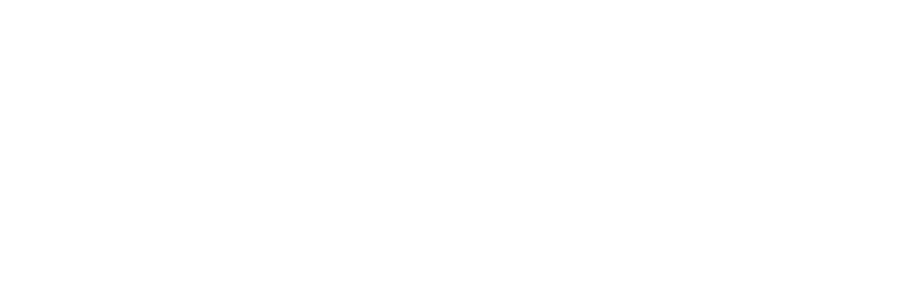 2nd Regular Session of the 73rd Colorado General Assembly UpdateMarch 1, 2022
Ryan Parsell, Public Information Office
Brandon J. Wilson, Public Information Office
Session is in its eighth week. 
As of this morning, 419 bills have been introduced in the General Assembly.
House – 276
Senate – 143
El Paso County is tracking 163 bills.
House – 104
Senate – 59
2nd Regular Session of the 73rd General Assembly
2
Current Board Positions: Support
The Board of County Commissioners has taken an official position of “support” on seven bills and one House Concurrent Resolution.
HCR22-1003: Extend Homestead Exemption to Gold Star Spouses
HB22-1006: Child Care Center Property Tax Exemption 
HB22-1051: Mod Affordable House Tax Credit 
HB22-1097: Dissolution of Special Districts 
HB22-1117: Use of Local Lodging Tax Revenue (if amended to allocate funds to roads)
SB22-083: Broadband Provider’s Use of Public Rights-of-way 
SB22-093: Expand Senior and Veteran Property Tax Exemptions (Postponed Indefinitely)
SB22-109: Prohibit Labor Actions Against Public Employers (Postponed Indefinitely)
3
Current Board Positions: Oppose
The Board of County Commissioners has taken an official position of “opposition” on four bills.
HB22-1028: Statewide Regulation of Controlled Intersections 
HB22-1131: Reduce Justice-involvement For Young Children 
HB22-1138: Reduce Employee Single-occupancy Vehicle Trips (Postponed Indefinitely) 
HB22-1152: Prohibit Employer Adverse Action Marijuana Use
4
Staff Recommendation to Oppose
Department of Human Services Related:
HB22-1259: Modification to Colorado Works Program

Environmental/Greenhouse Gas Related:
HB22-1244: Public Protections from Toxic Air Contaminants
SB22-131: Protect Health of Pollinators & People
SB22-138: Reduce Greenhouse Gas Emissions in Colorado
5
HB22-1259: Modifications to Colorado Works Program
Sponsors: Rep. Monica Duran (D), Rep. Iman Jodeh (D), Sen. Dominick Moreno (D)
The bill requires the state board to promulgate rules establishing statewide standards and procedures that require counties to offer an extension:
Beyond the 60-month lifetime maximum for all households that demonstrate good cause.
From work requirements to all households that demonstrate good cause.
No later than January 1, 2023, the bill requires the state department to begin phasing in the increase in basic cash assistance that is equal to or exceeds 50% of the federal poverty guidelines.
The bill requires the state department to disregard any earned income for at least the first 6 months an applicant or participant is employed while enrolled in the works program. 
Current bill is fiscally unsustainable for counties. El Paso County cost is estimated to exceed $22 million to implement.
6
Environmental/Greenhouse Gas Bills
HB22-1244: Public Protections From Toxic Air Contaminants
Bill Sponsors: Rep. Chris Kennedy (D), Rep. Serena Gonzales-Gutierrez (D), Sen. Julie Gonzales (D).
The bill creates a new program to regulate a subset of air pollutants, referred to as "toxic air contaminants.”
House Energy & Environment on Thursday, March 3

SB22-131: Protect Health of Pollinators And People
Bill Sponsors: Sen. Sonya Jaquez Lewis (D), Sen. Kevin Priola (R), Rep. Cathy Kipp (D), Rep. Meg Froelich
Bill does the following: 
Creates a pollinator study within DNR.
Moves all neonicotinoid products to Colorado Restricted Use Pesticides.
Repeals state-wide preemption, allowing local jurisdictions to pass and enforce pesticide regulations.
Scheduled in Agriculture & Natural Resources on March 3
7
Environmental/Greenhouse Gas Bills
SB22-138: Reduce Greenhouse Gas Emissions in Colorado
Bill Sponsors: Sen. Chris Hansen (D), Rep. Alex Valdez (D).
Broad bill concerning measures to promote reductions in greenhouse gas emissions in Colorado.
Scheduled in Transportation & Energy on March 8
8
Questions?
9